BAURICE DELAVINE
EXPERIÊNCIA PROFISSIONAL
Titulo do trabalho
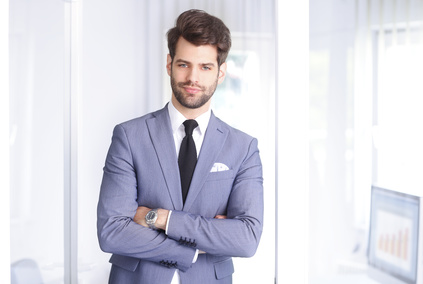 1
2
OBJETIVO
3
4
FORMAÇAO
CONTATO
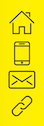 12 Street Name, Lisboa
1
000 111 333
name@mail.com
twitter.com/name
2
QUALIFICAÇÕES 
PESSOAIS
3
IDIOMAS
QUALIFICAÇÕES 
PROFISSIONAIS